Наука 30-х років в СРСР
Зміст
1.Література
2.Кінематограф
3.Науковці-дослідники
4Масова безграмотність
5.Виникнення наукових закладів
6.”Катюша”
7.Прорив радянських фізиків
8.Діяльність фізіолога Павлова
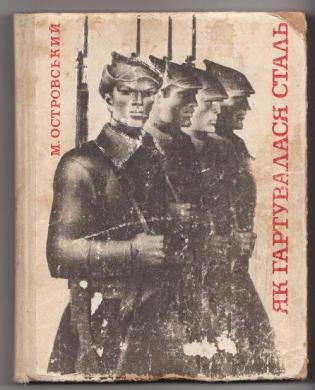 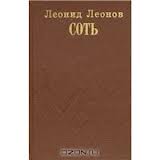 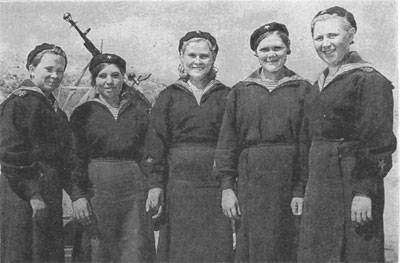 Кадри з фільму«Семеро сміливих»
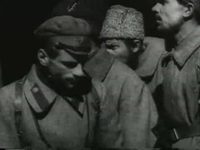 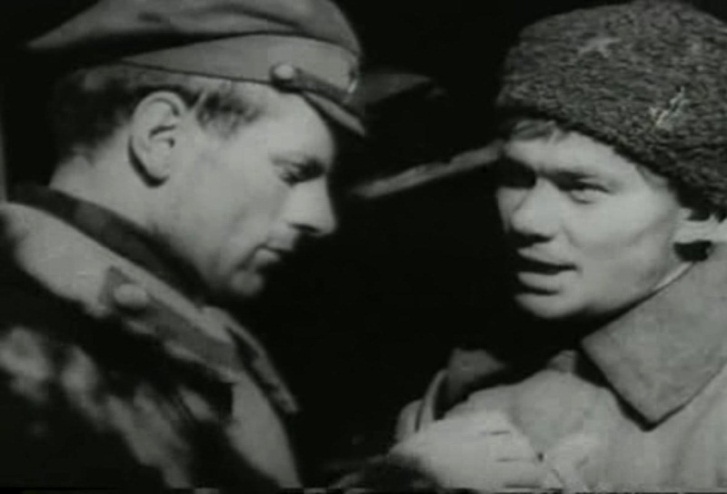 Кадри з фільму  «Мы из Кранштадта»
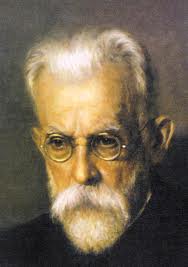 В.І. Вернадський                                             Д.В. Скобельцин
Ліквідація неписемності
Наукові заклади
«Катюша»
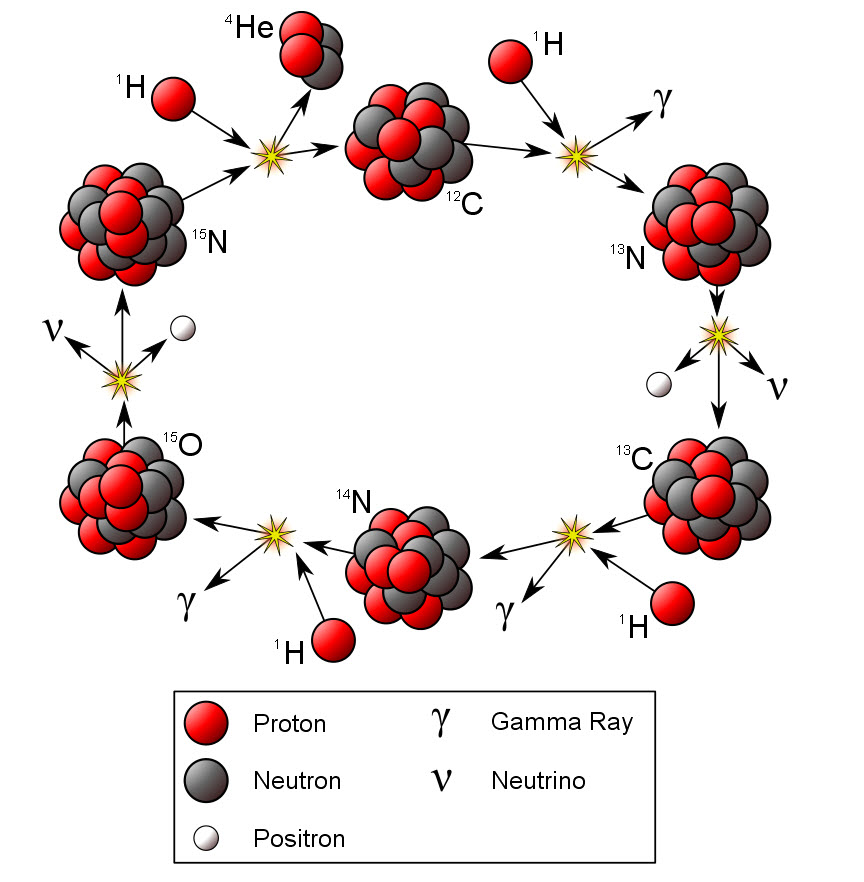 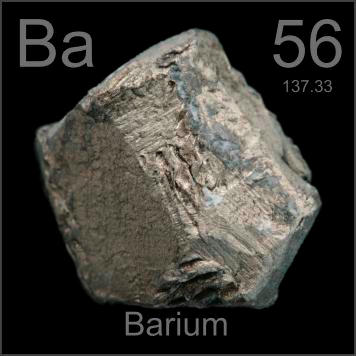 Барий                                                                                       Перша ядерна реакція
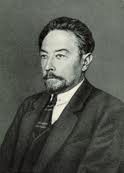 І.В.Павлов                                                            Учень І.В.Павлова С.В. Лебедєва
Дякую за увагу!
Література 
1.http://man.tochka.net/ua/99136-tsitata-dnya-ivan-pavlov
2.http://www.thingshistory.com/razgadka-struktury-atomnogo-yadra-i-pervye-yadernye-reakcii/
3.http://www.nanonewsnet.ru/articles/2012/v-fian-otmetili-den-rozhdeniya-dv-skobeltsyna
4.http://orenda.pl.ua/read/vernadskij_volodimir_ivanovich
5.http://www.kinofilms.ua/movie/8810_Semero_smelyh/shots/?photo=3656
6.http://www.kinofilms.ua/movie/8810_Semero_smelyh/shots/?photo=3656